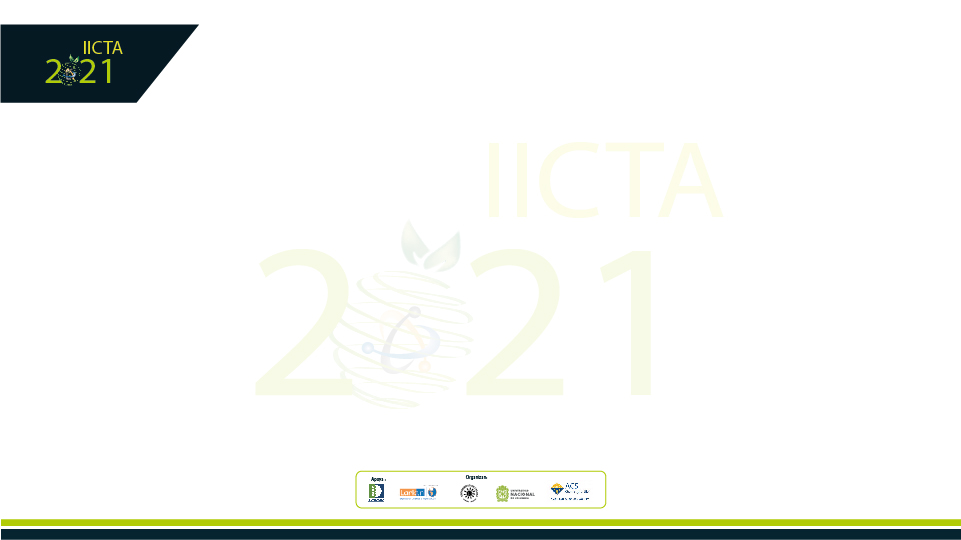 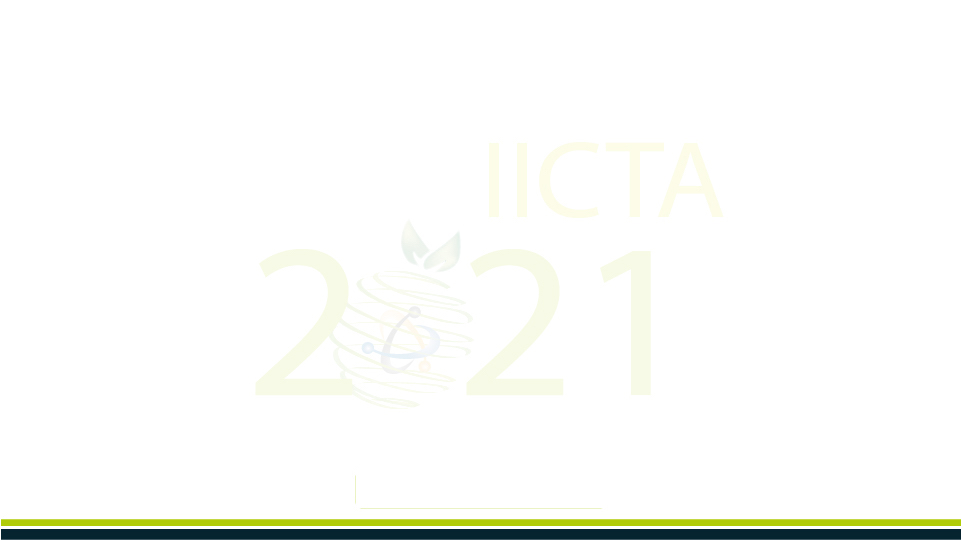 TÍTULO
Contenido